Мероприятия юных экологов гимназии №8 РДШ в защиту животных
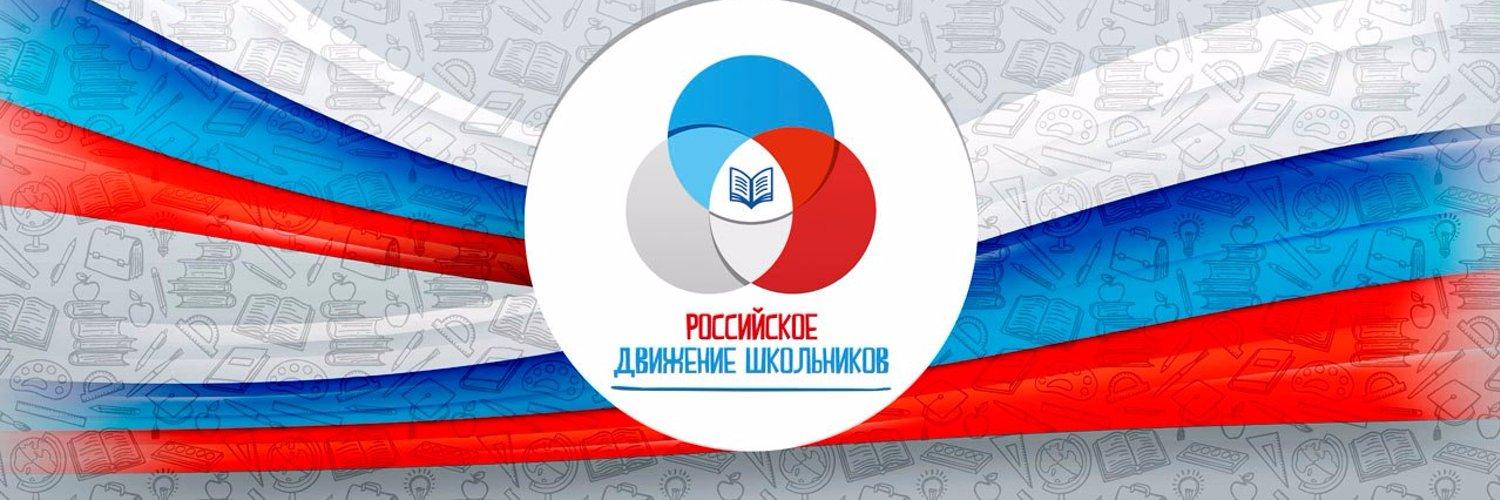 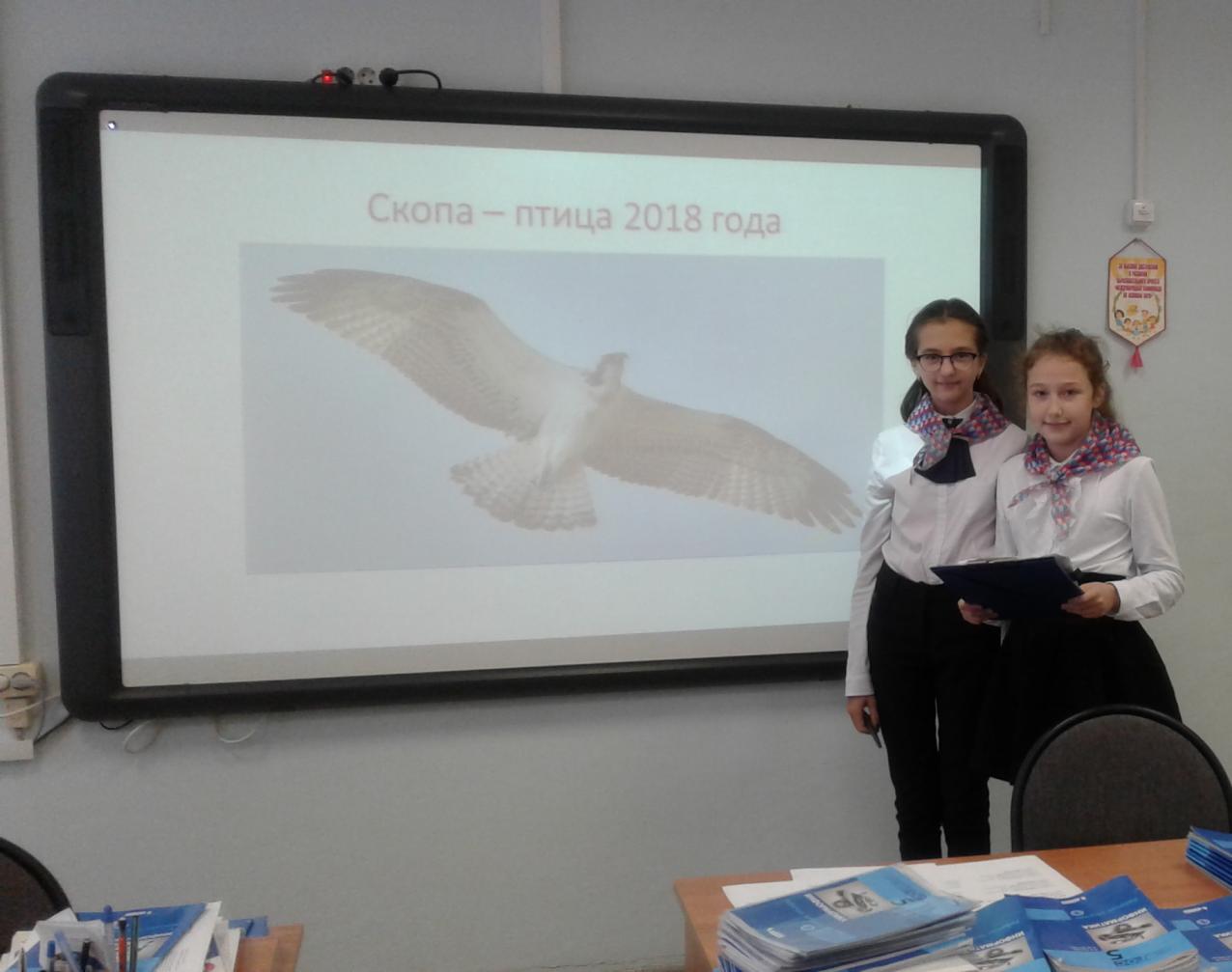 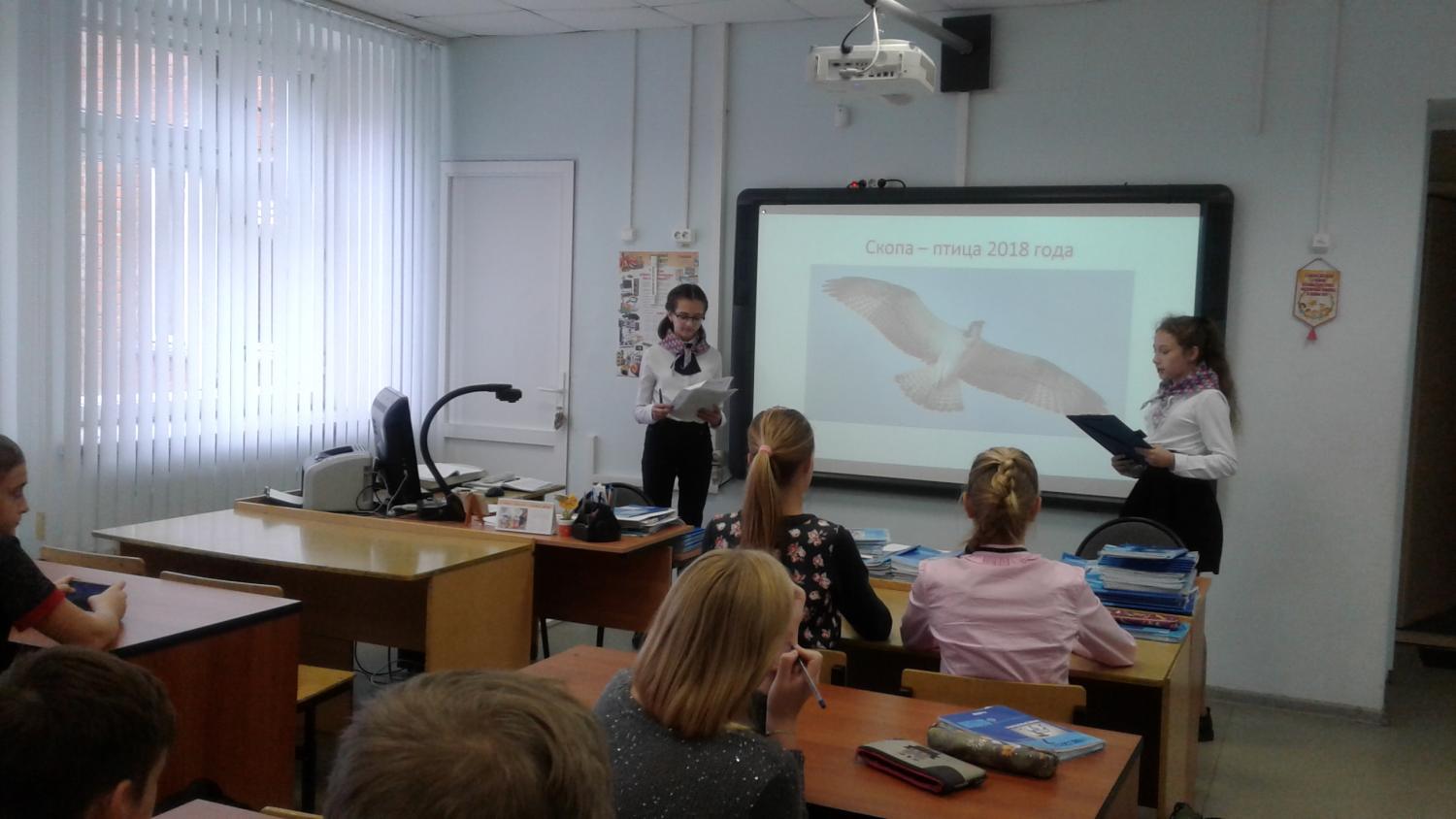 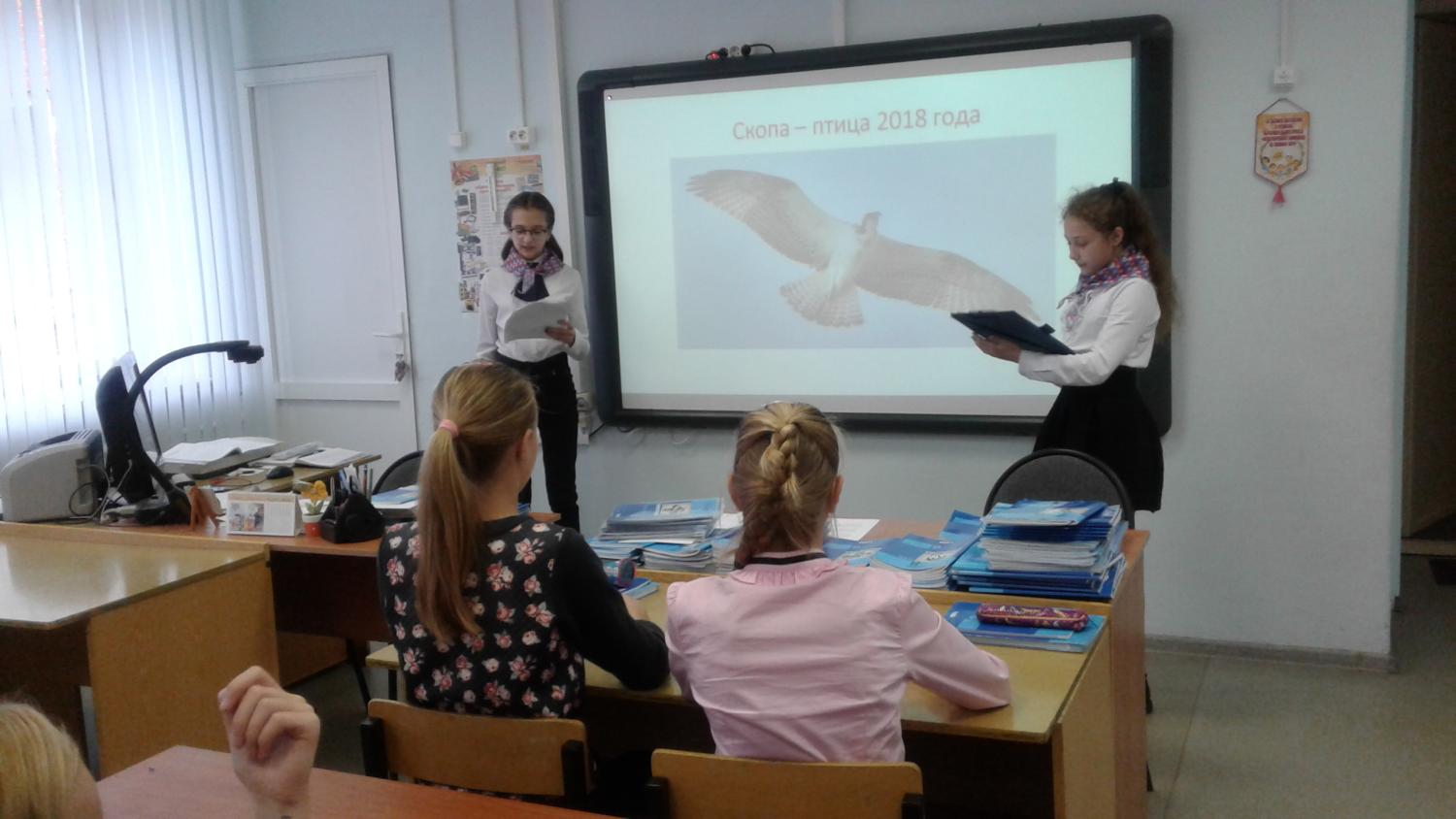 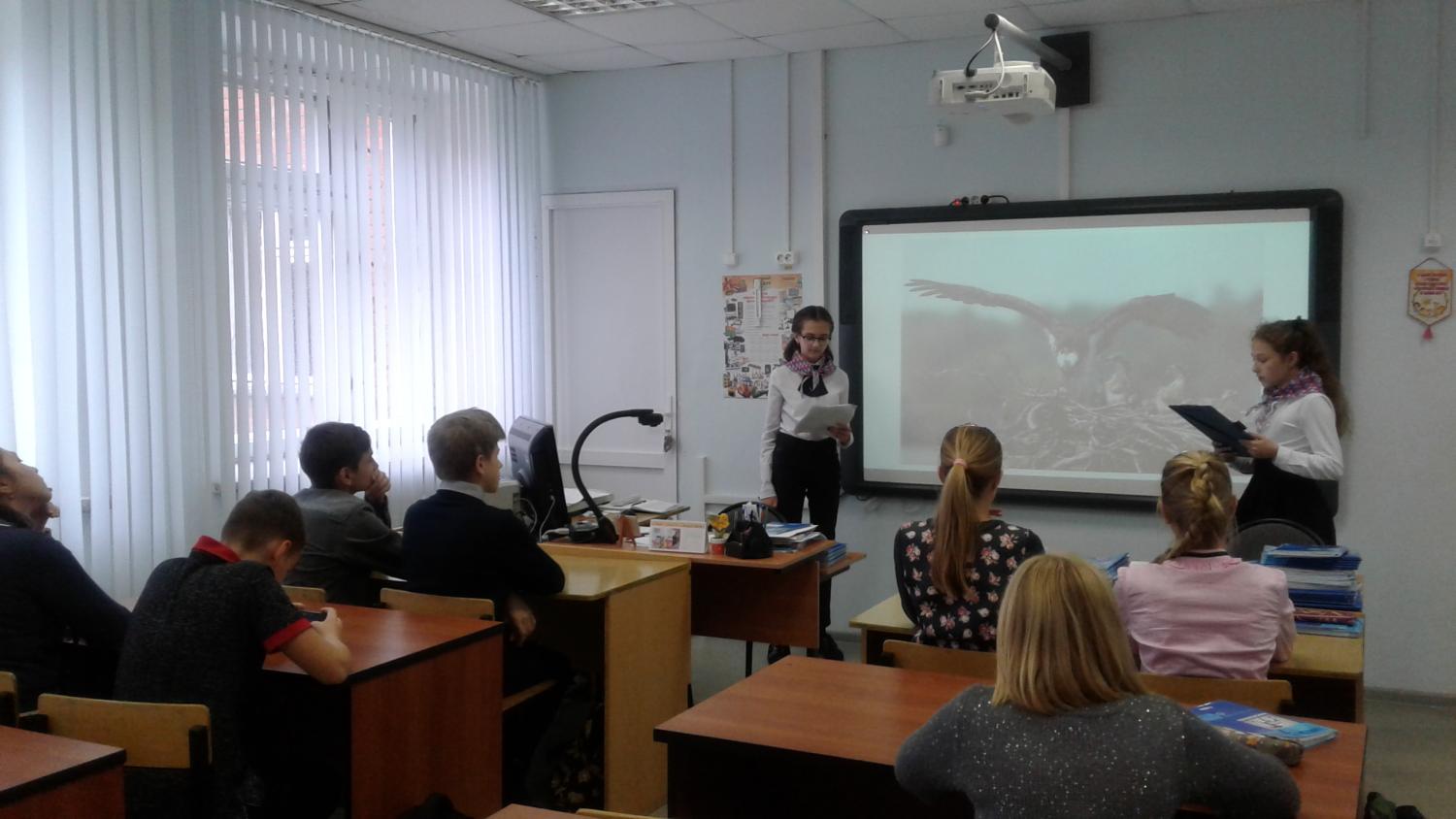 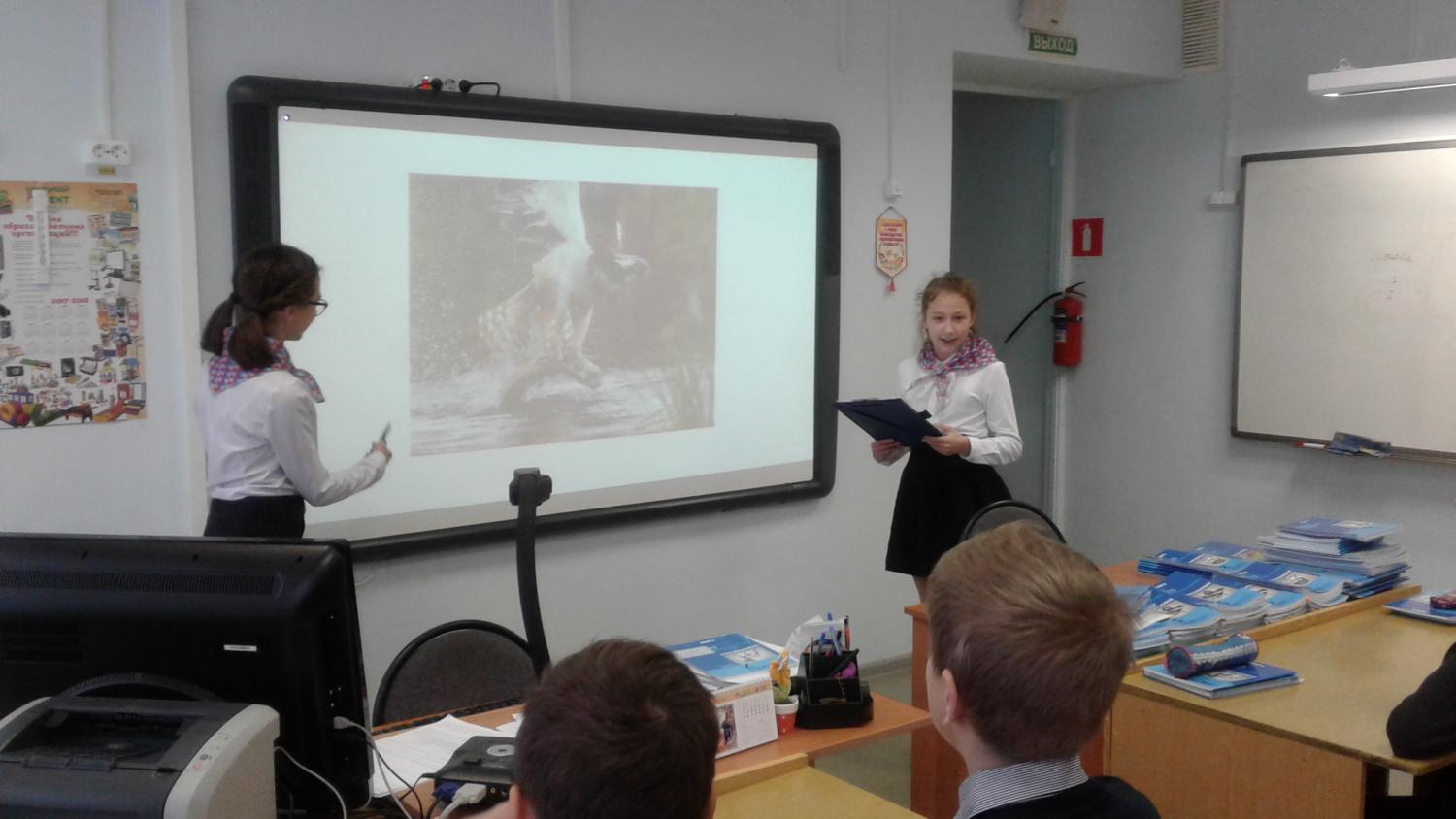 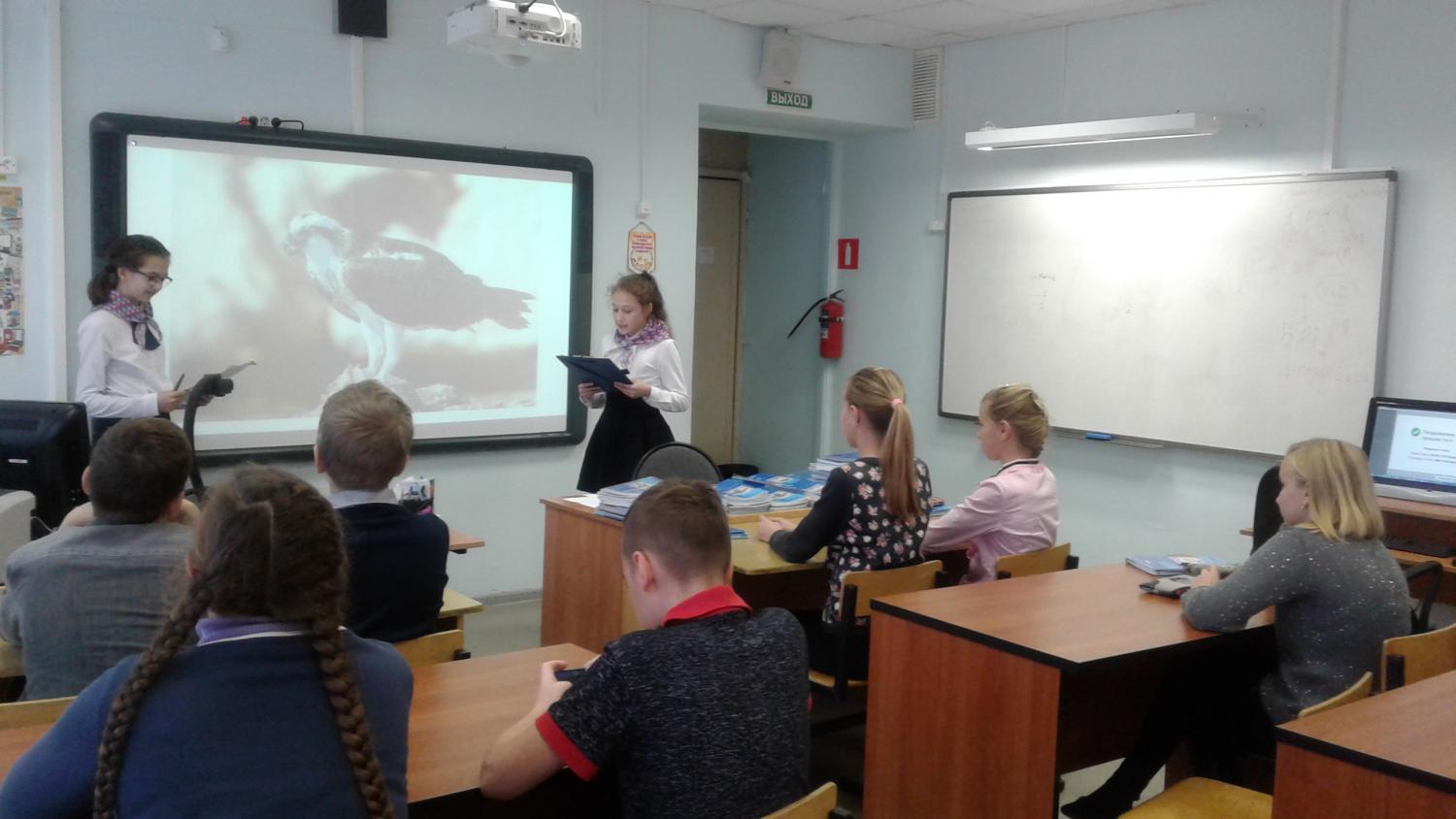 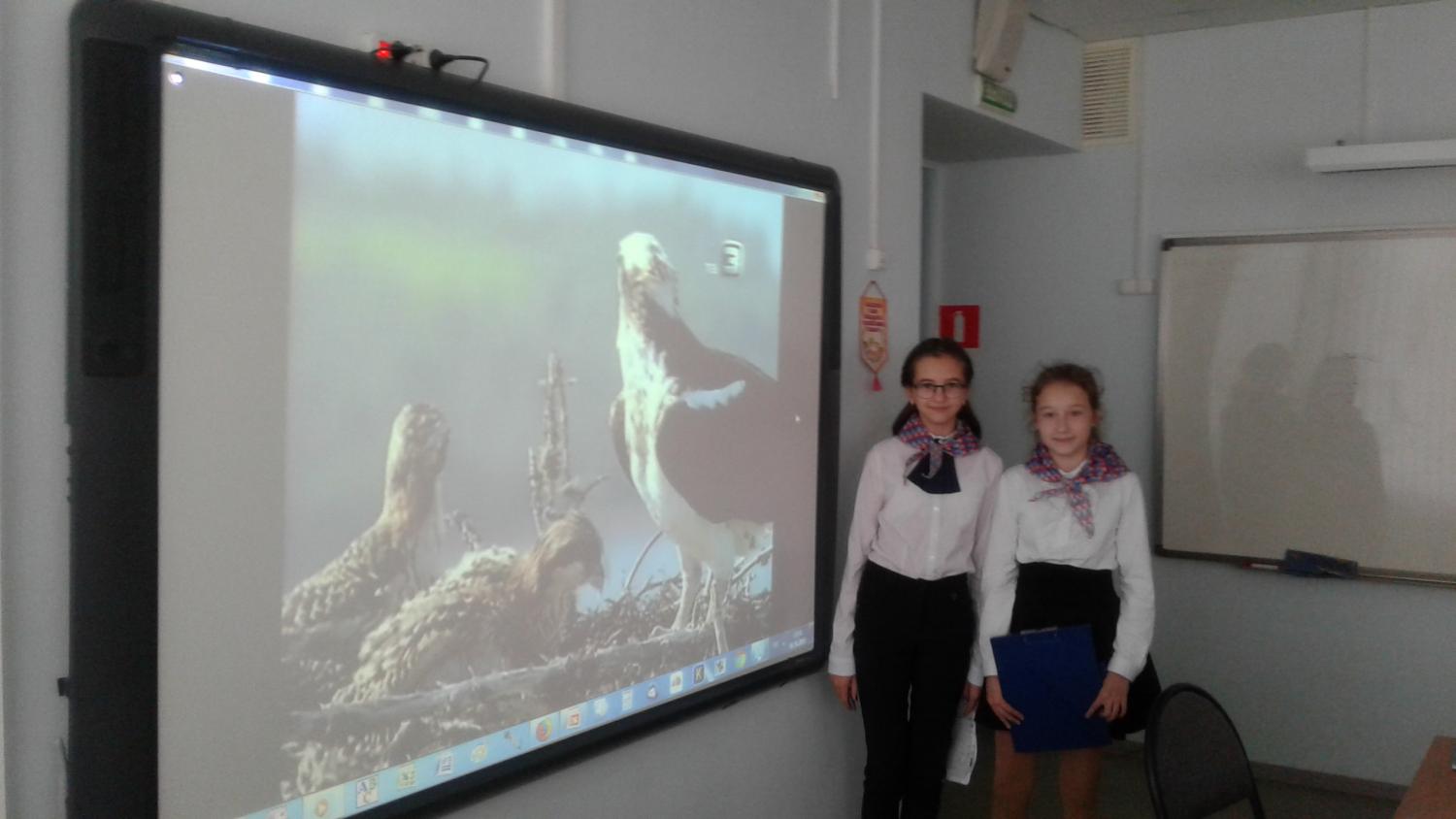